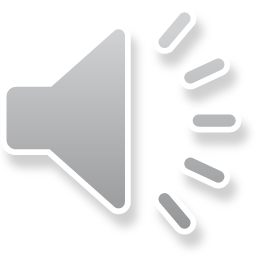 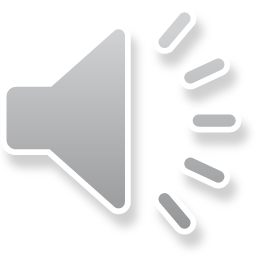 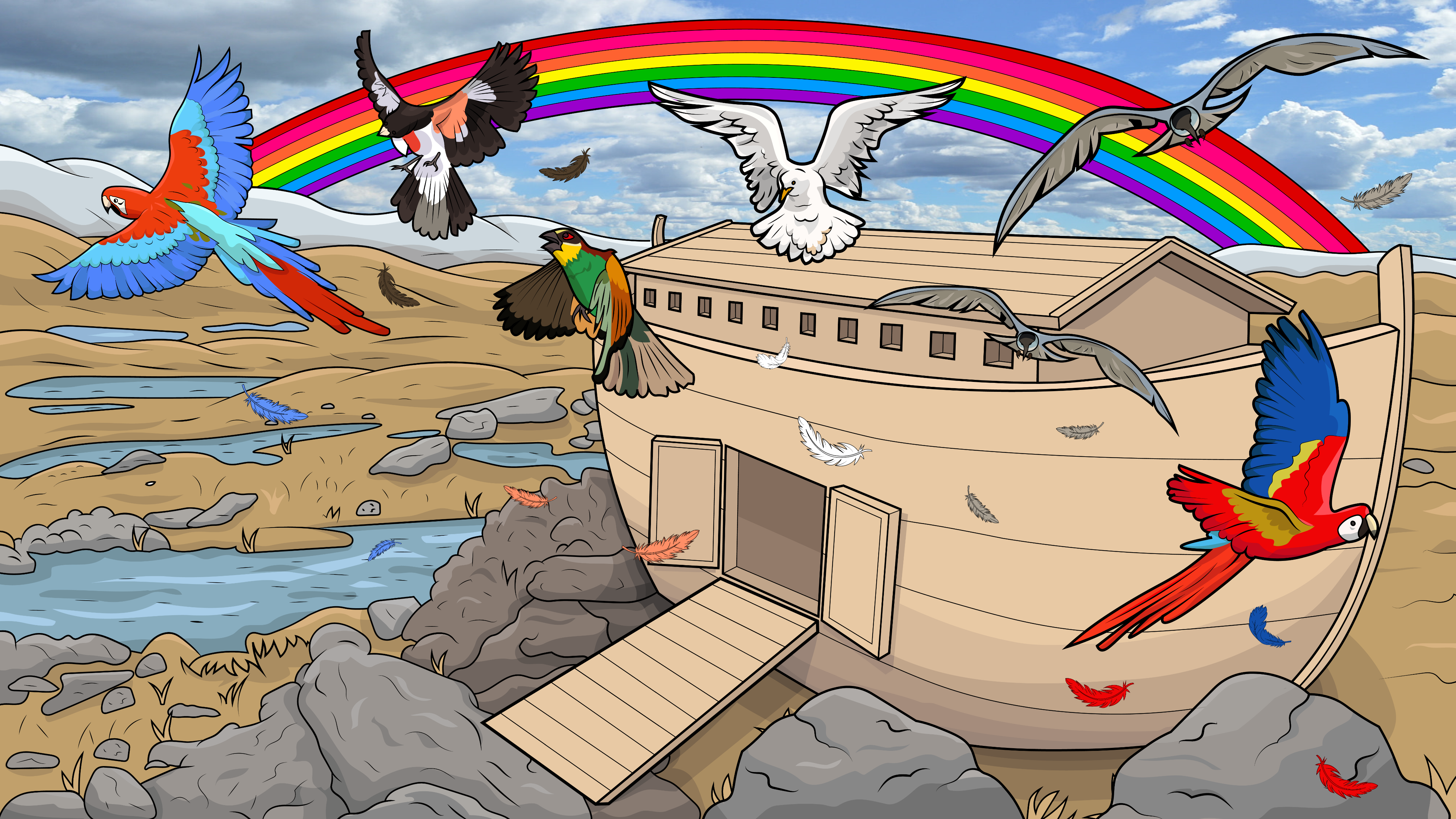 Song 1.11 
Drip, Drop, Stomp, Clomp
Noah’s Ark,  Part 3
Genesis  8
( Blends )
www.EasyReadEnglish.com
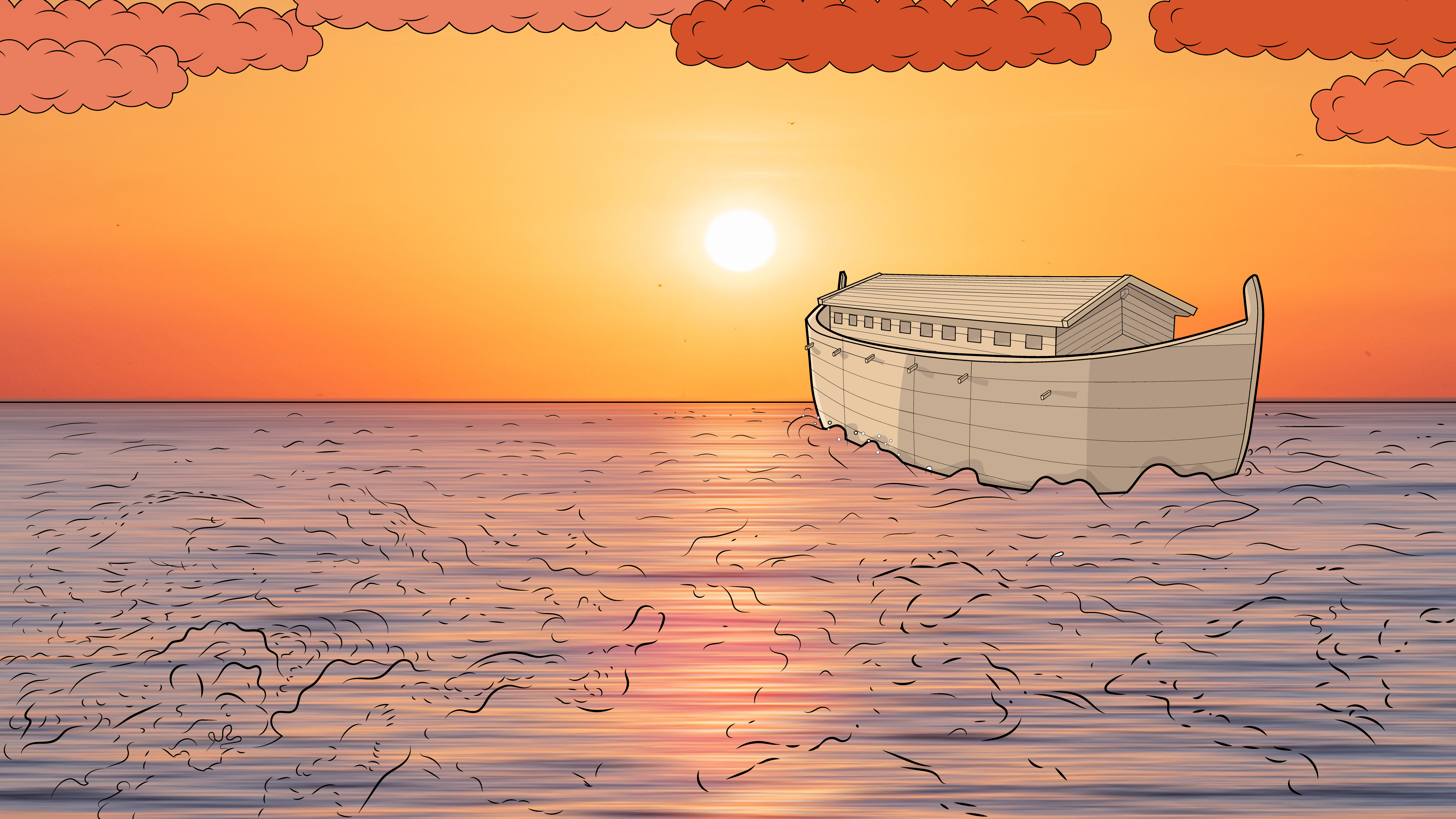 There was a ship 

in the middle 
of the sea
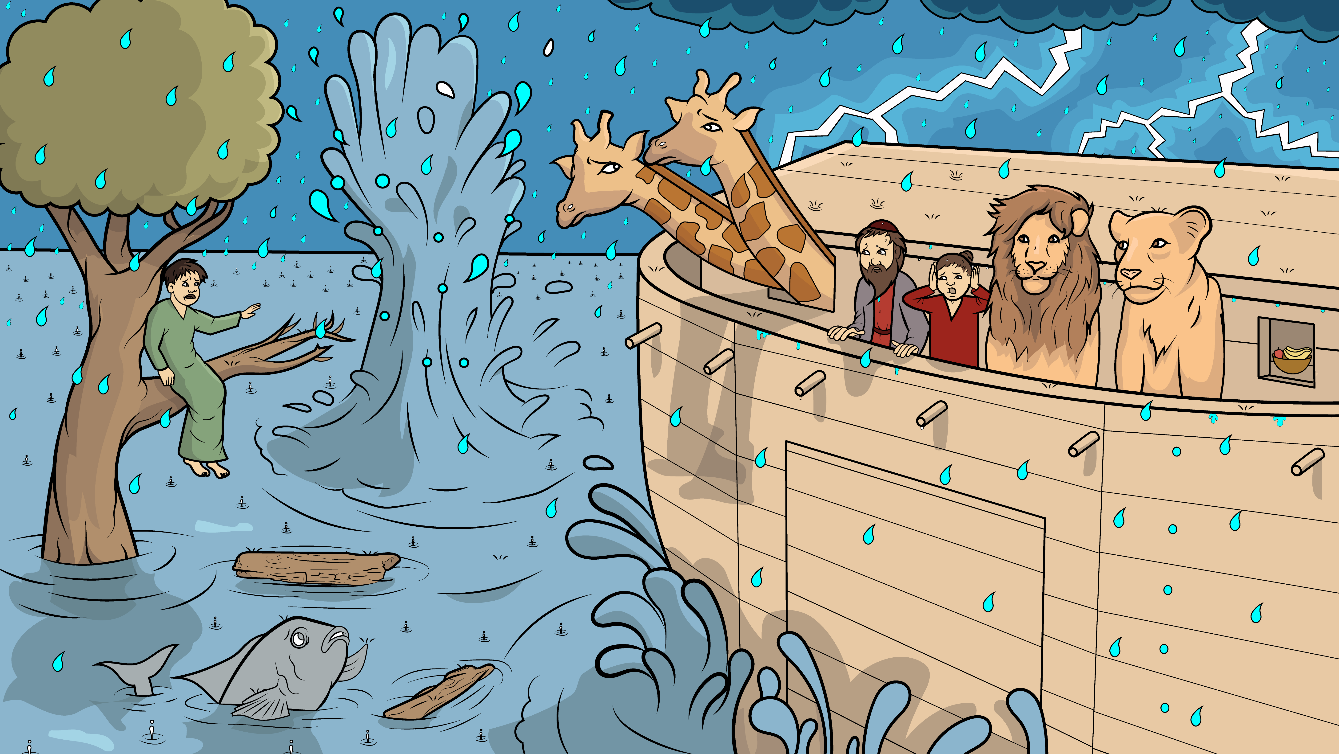 the funniest ship

that you ever did see.
And the animals all went off that ship
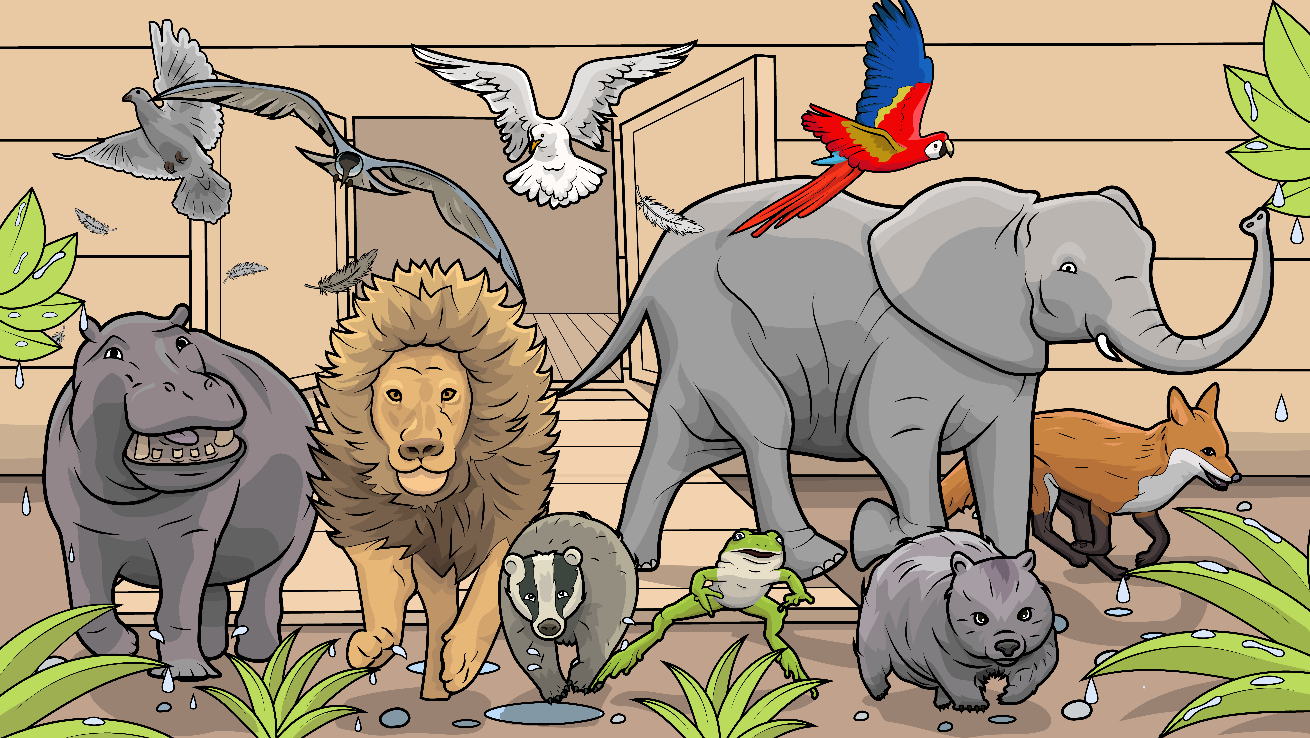 and the animals all went off.
And off that ship, a frog did hop…
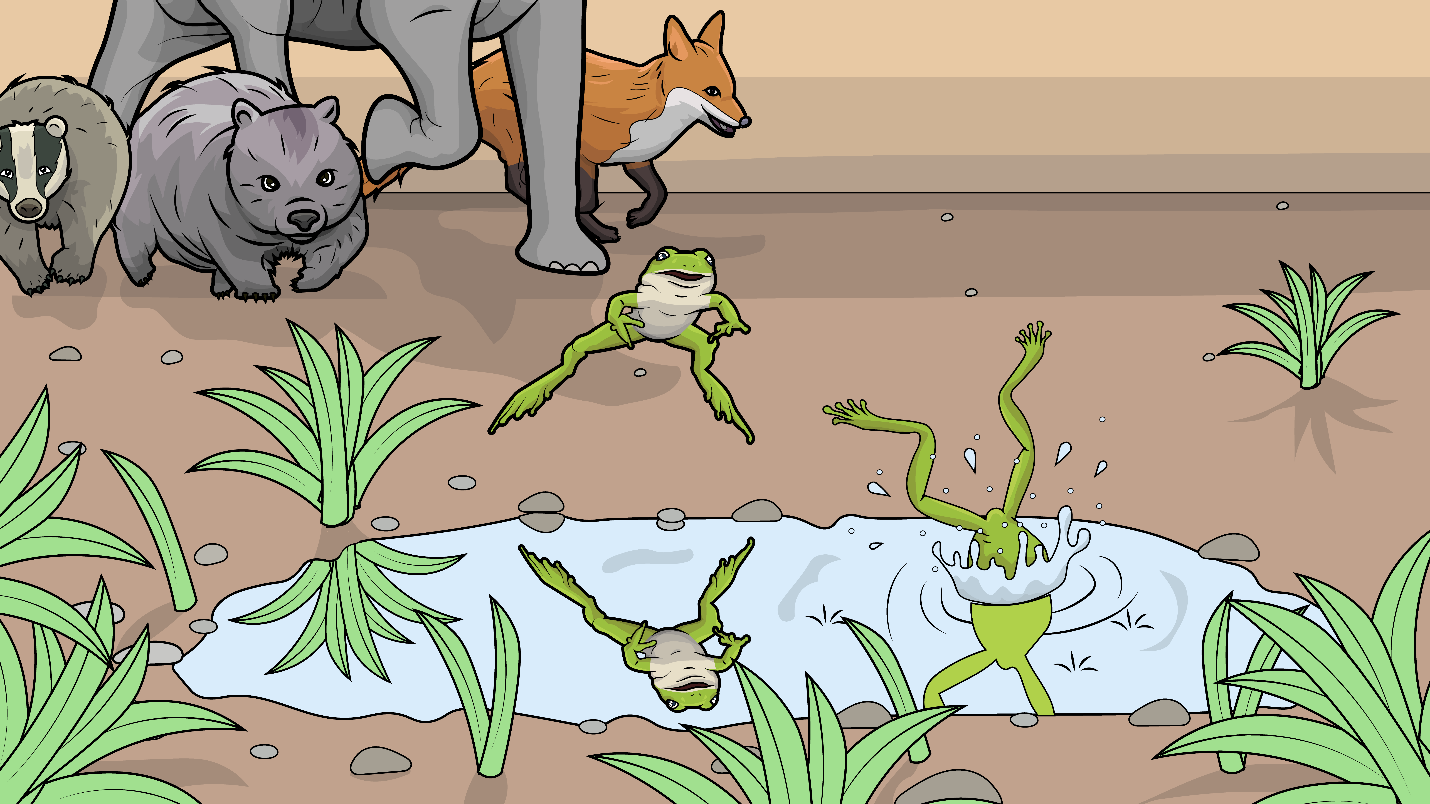 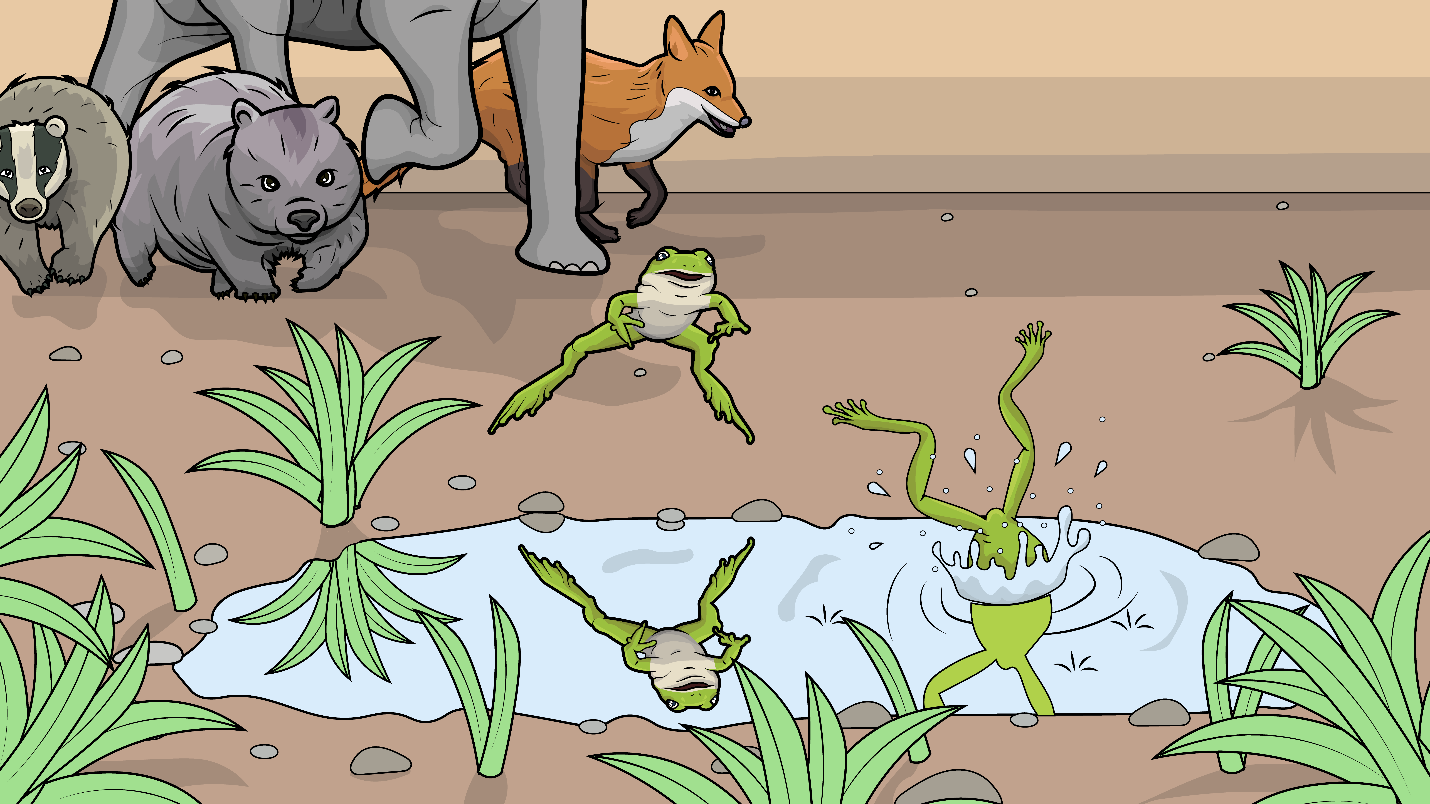 …with a flip and 
a flop, that frog 
did plop.
With a flip and a flop and plip and a plop,
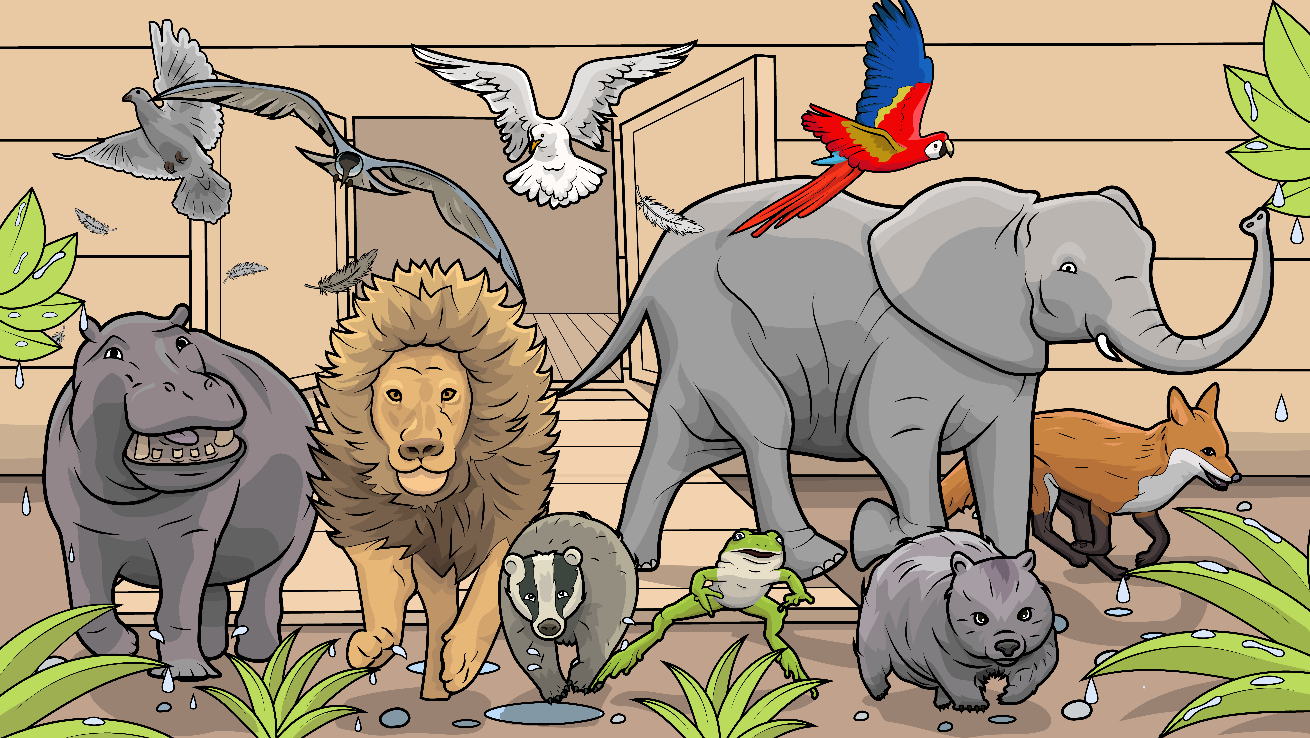 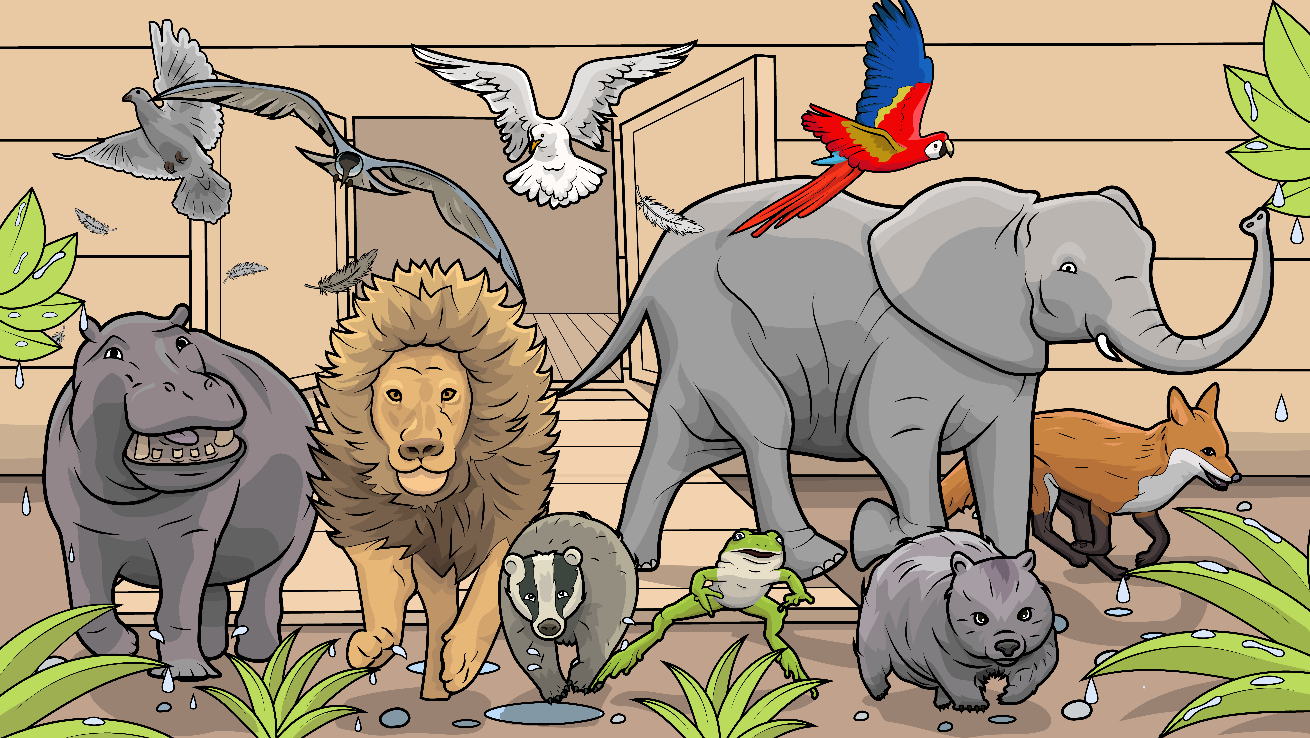 …and the animals all went off that ship, and the animals all went off.
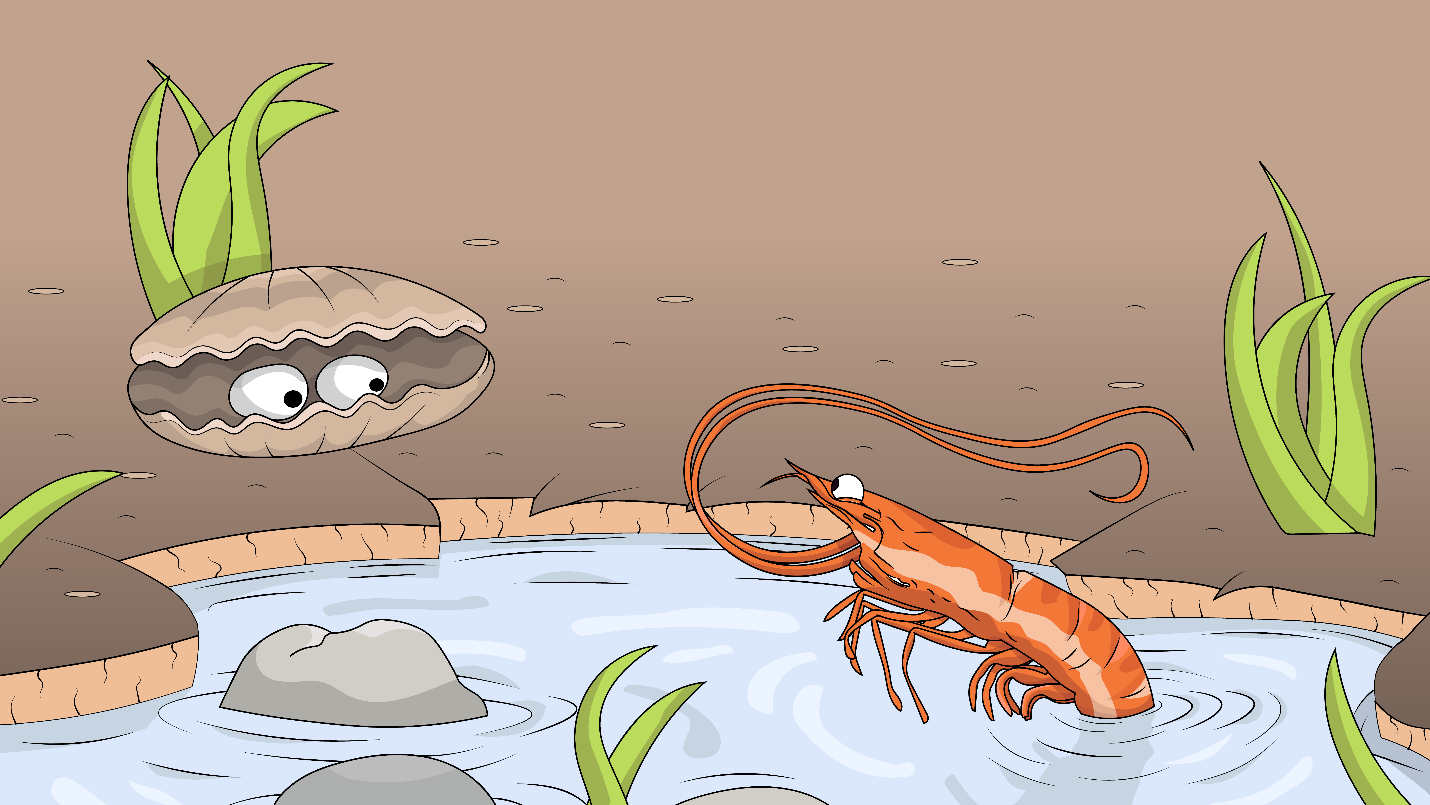 And off that ship,

went shrimps and clams.
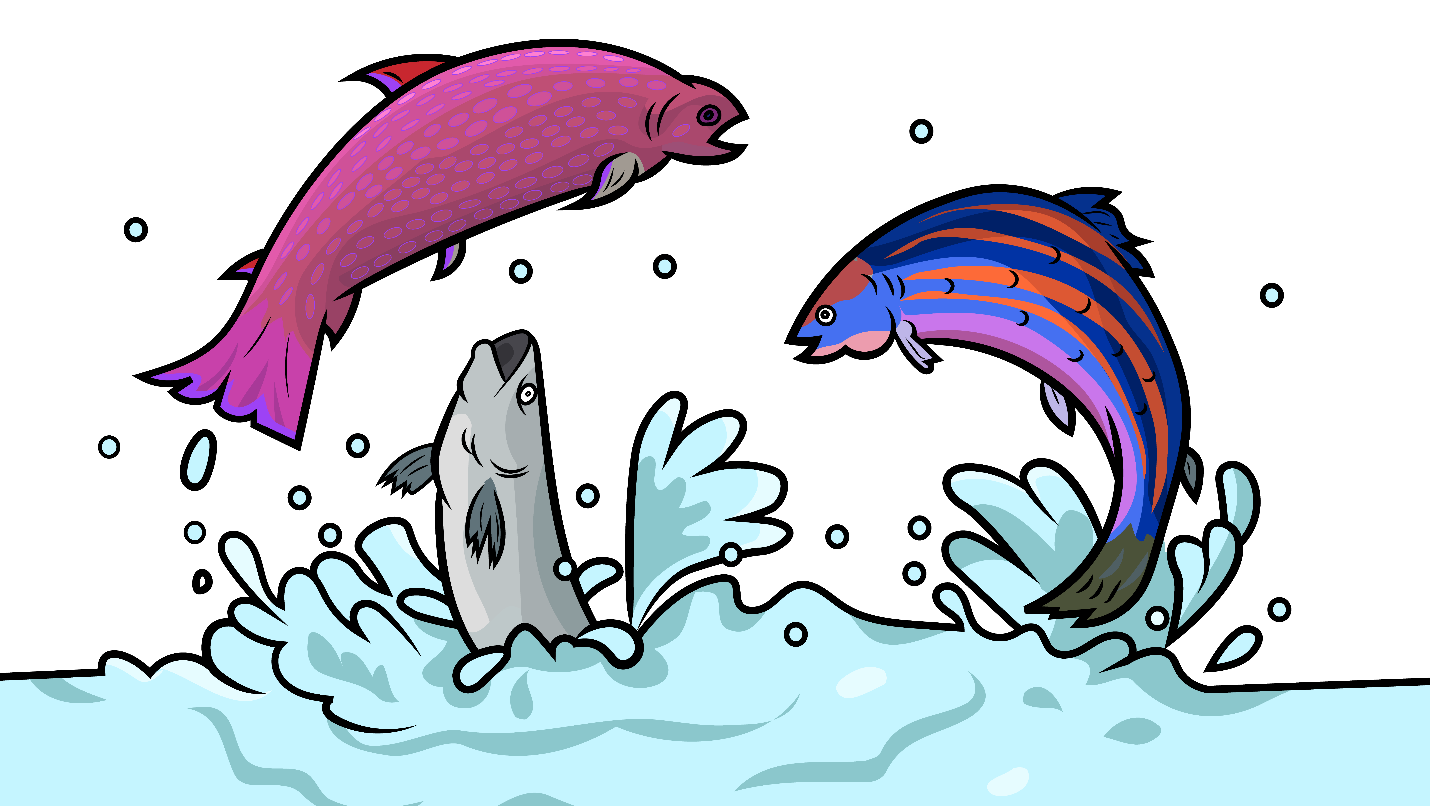 then off they swam.
And fish did 
swish,
With a wish and swish and splash and a splish
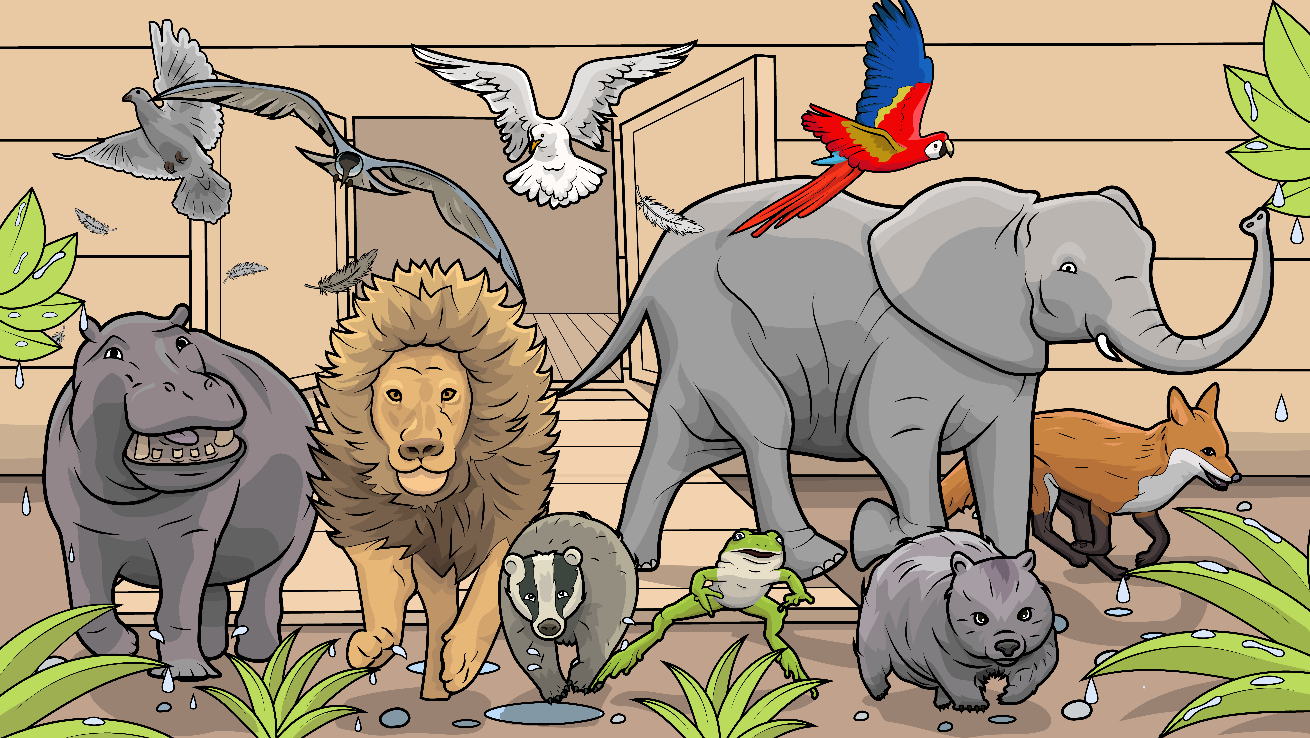 and a flip and a flop and plip and a plop...
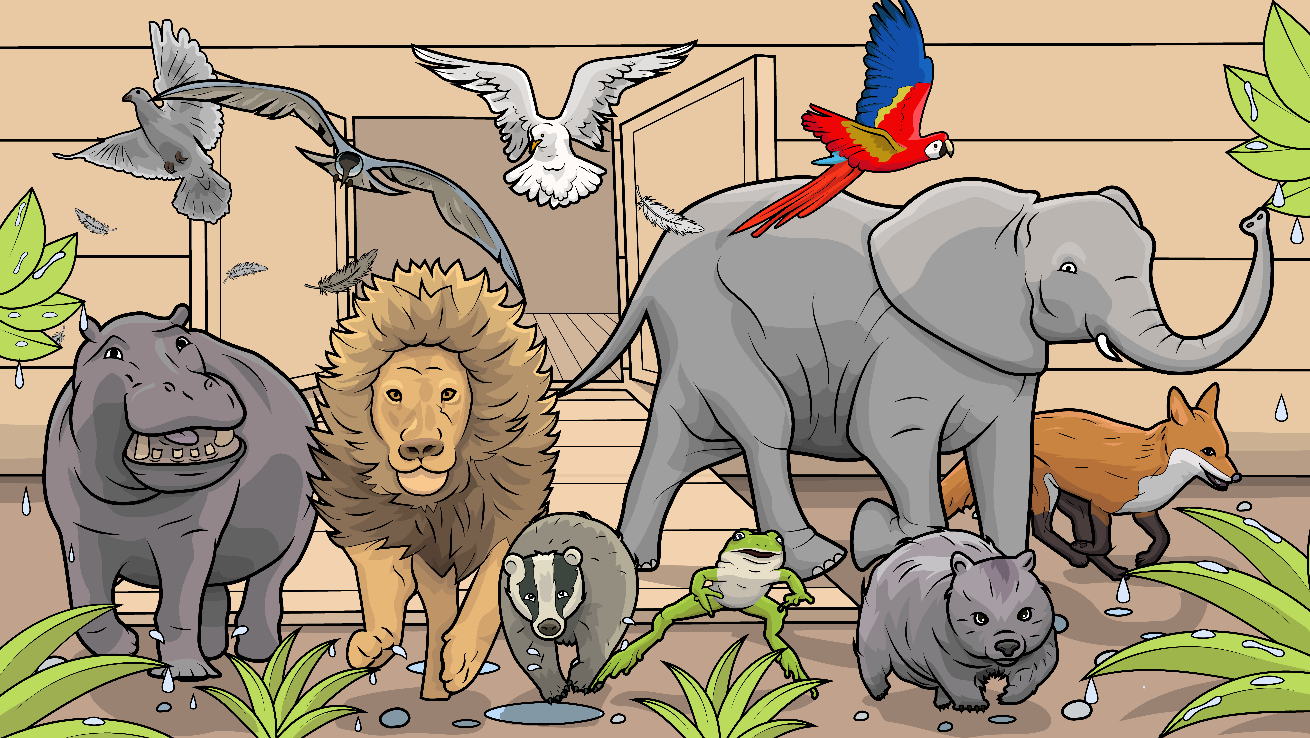 …and the animals all went off that ship, and the animals all went off.
And off that ship, the birds did flap
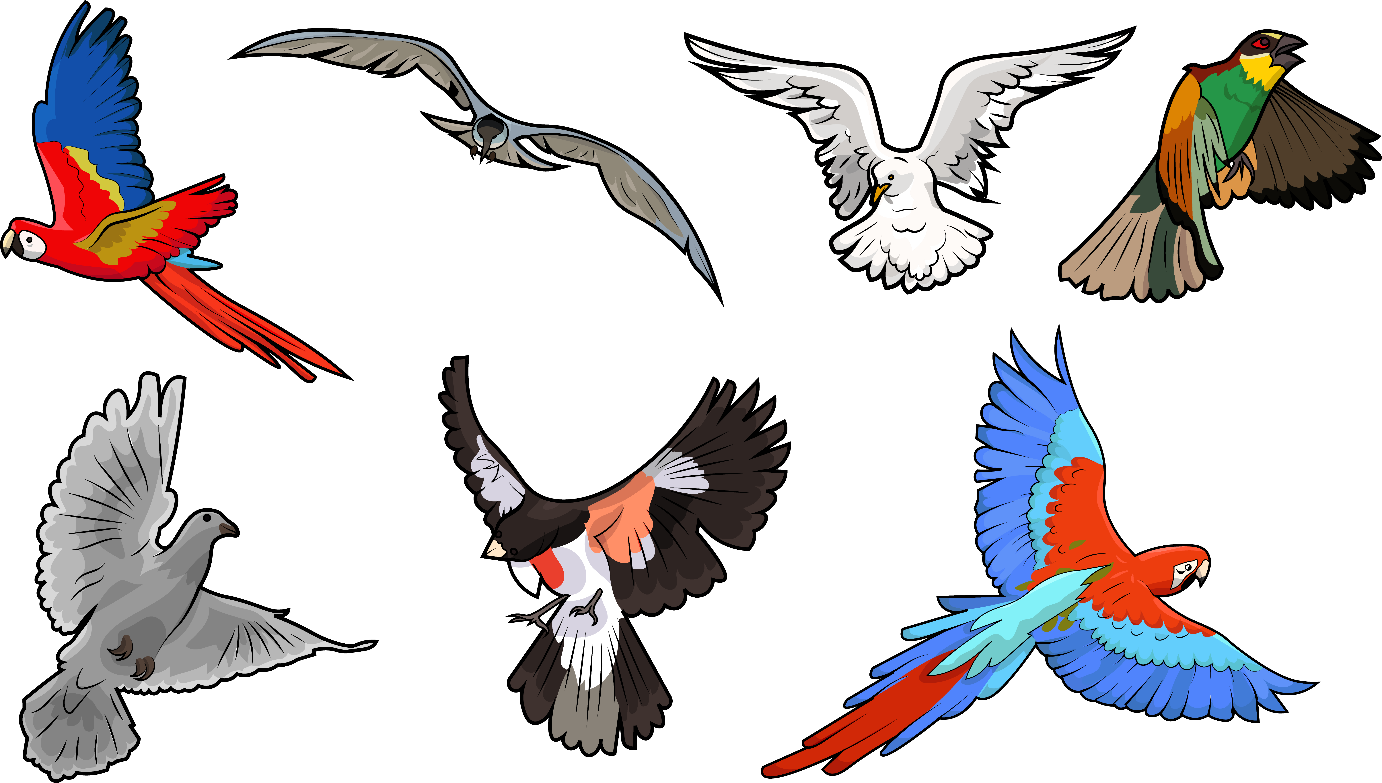 with a 
flip and a flap, their wings did clap.
With a flip and a flap and a clip and a clap
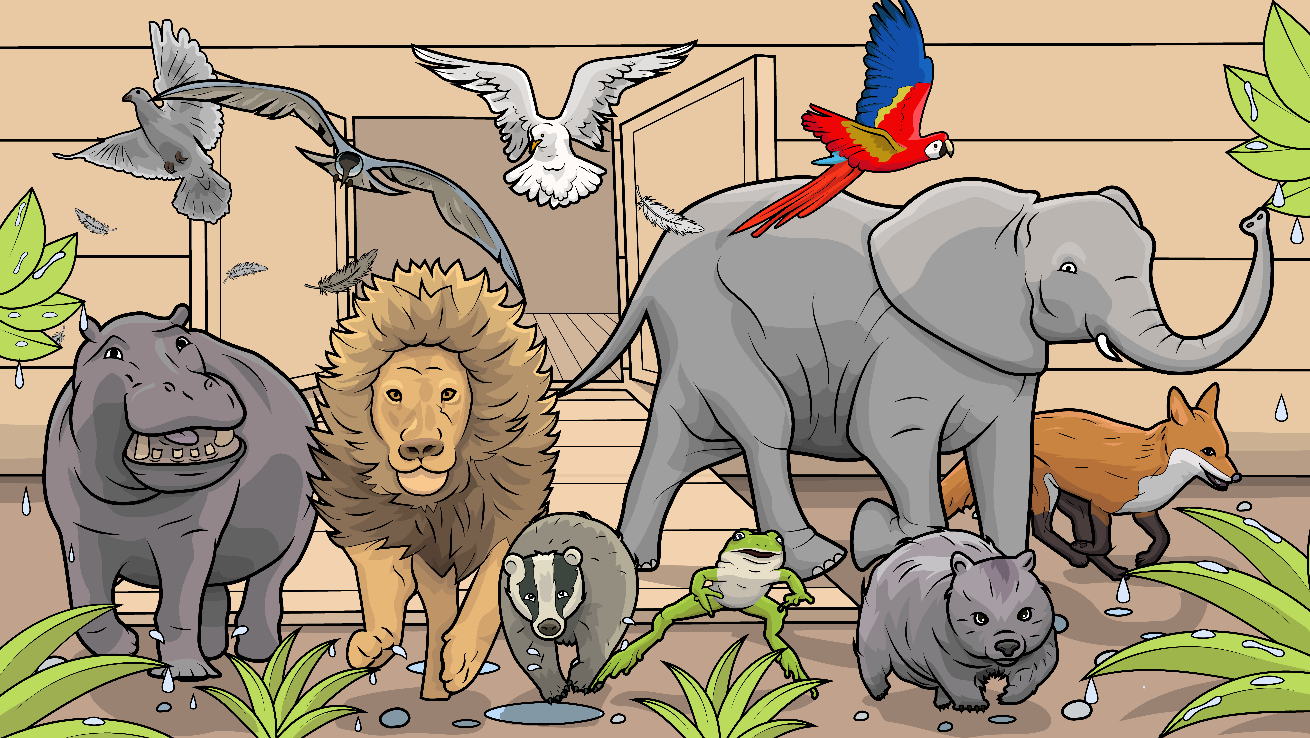 and a wish and swish and splash and a splish
and a flip and a flop and plip and a plop...
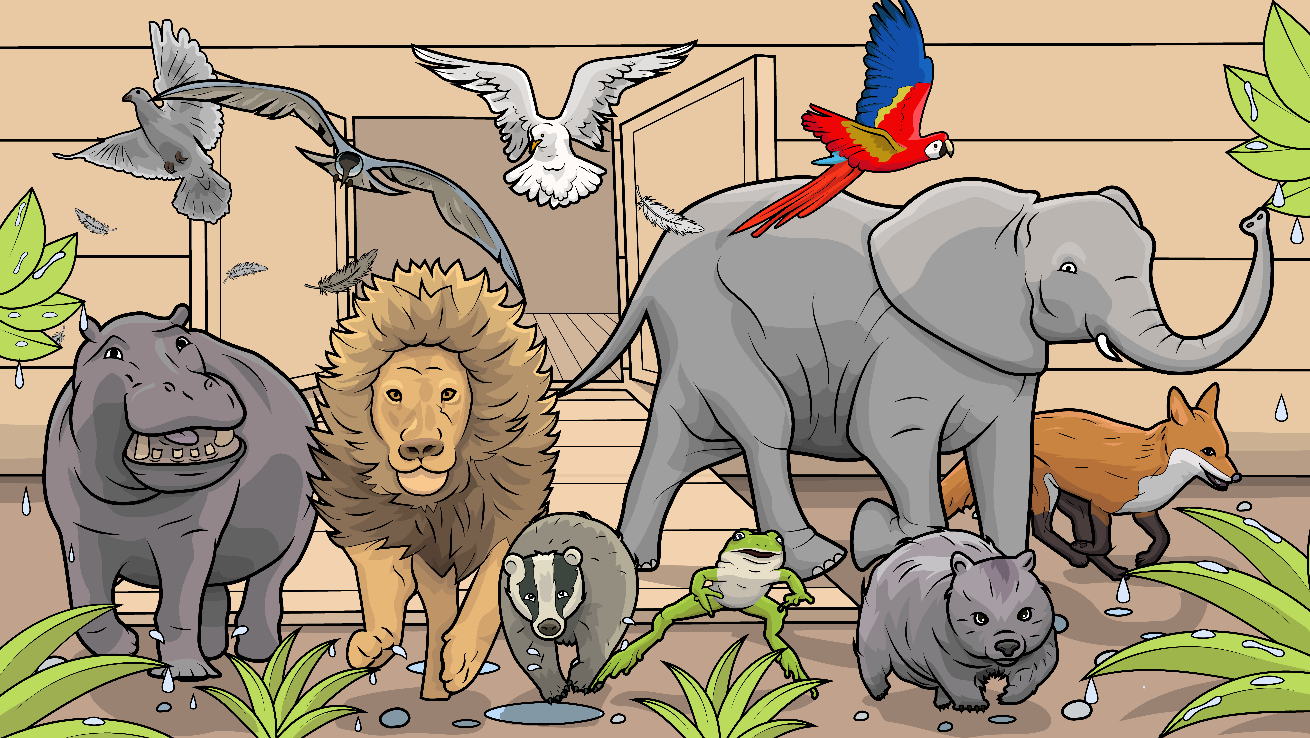 ..and the animals all went off that ship, and the animals all went off.
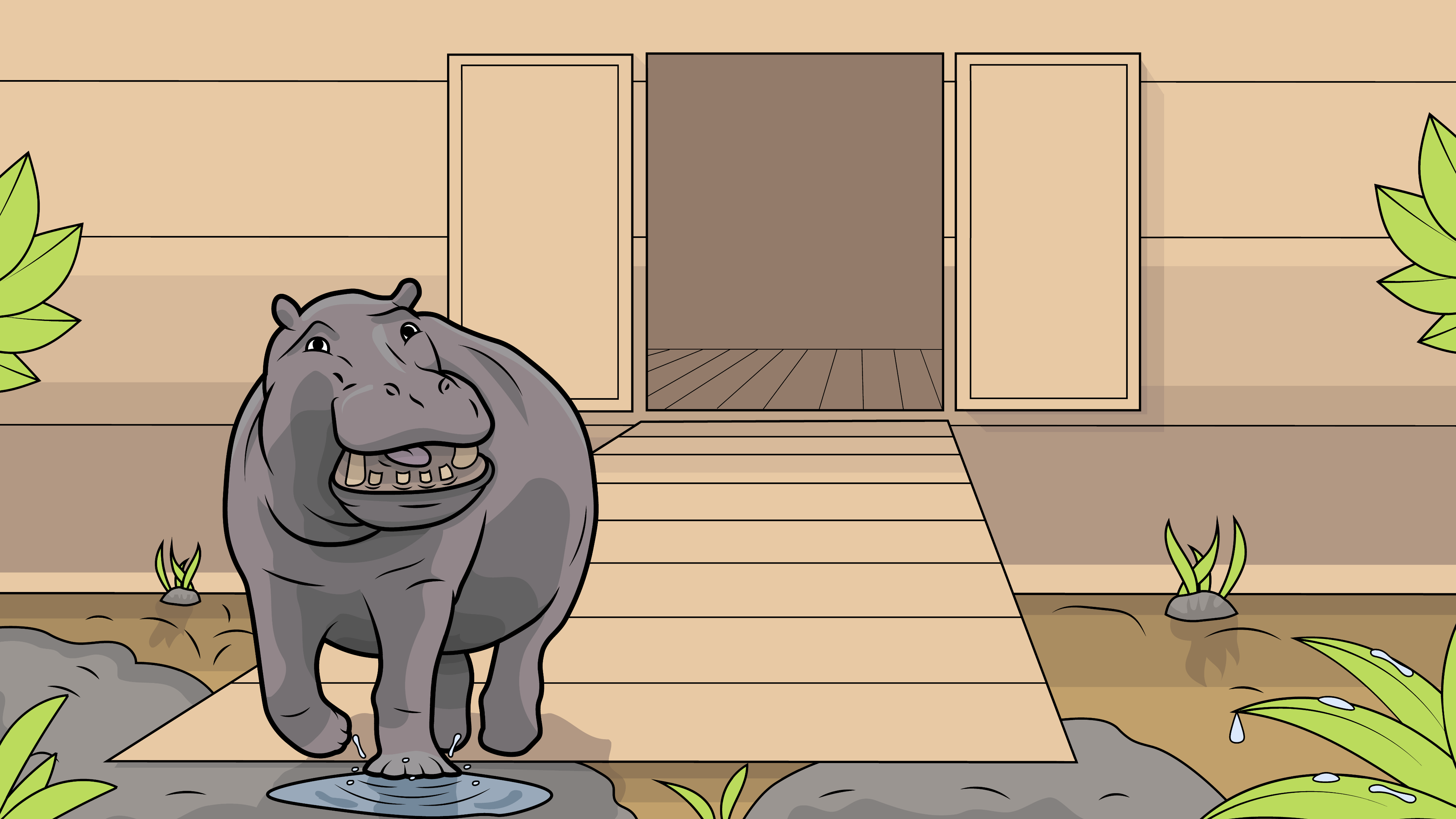 And off that ship,  hippo did stomp…
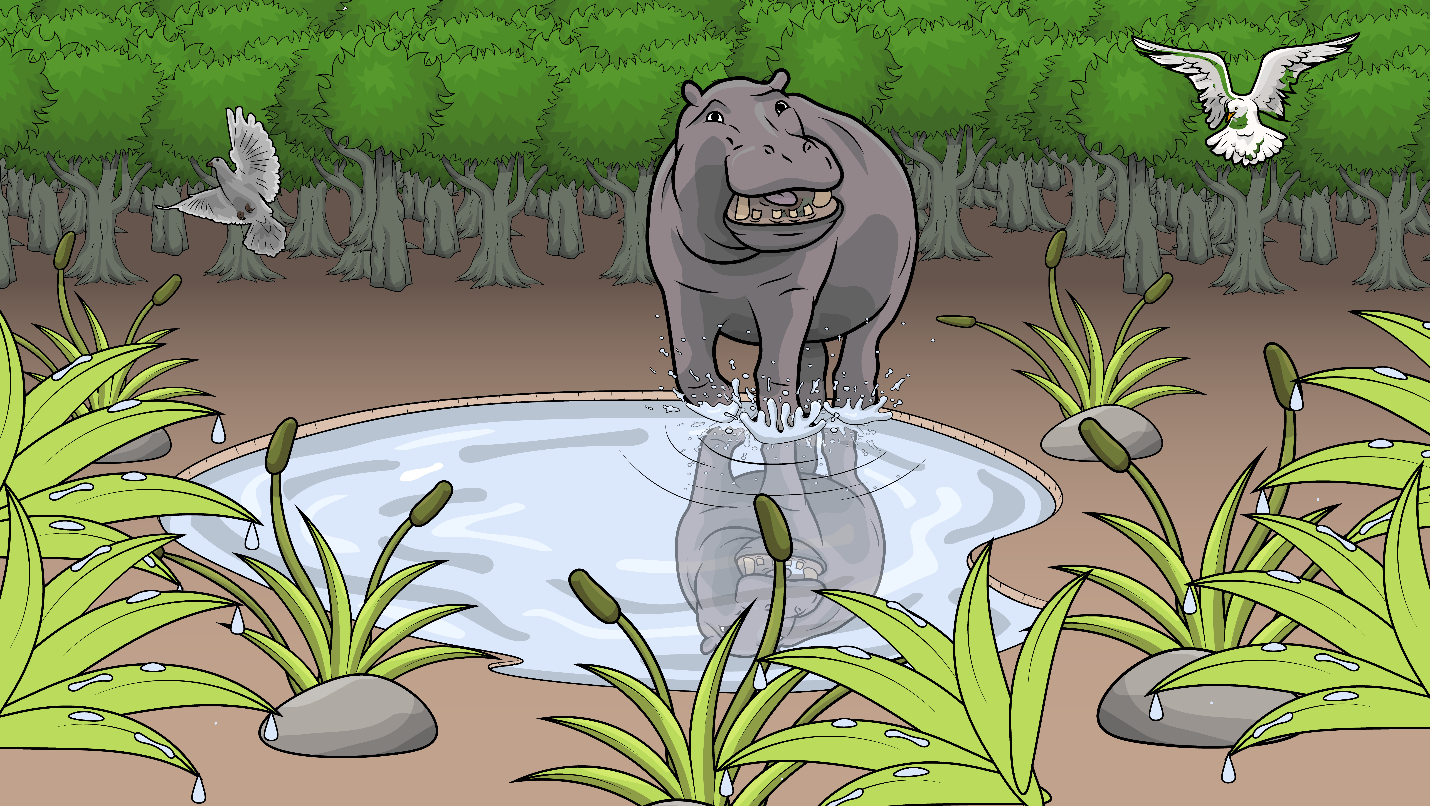 with a stomp and a clomp,
he did tromp off.
With a stomp and a clomp and 
a trump and a tromp
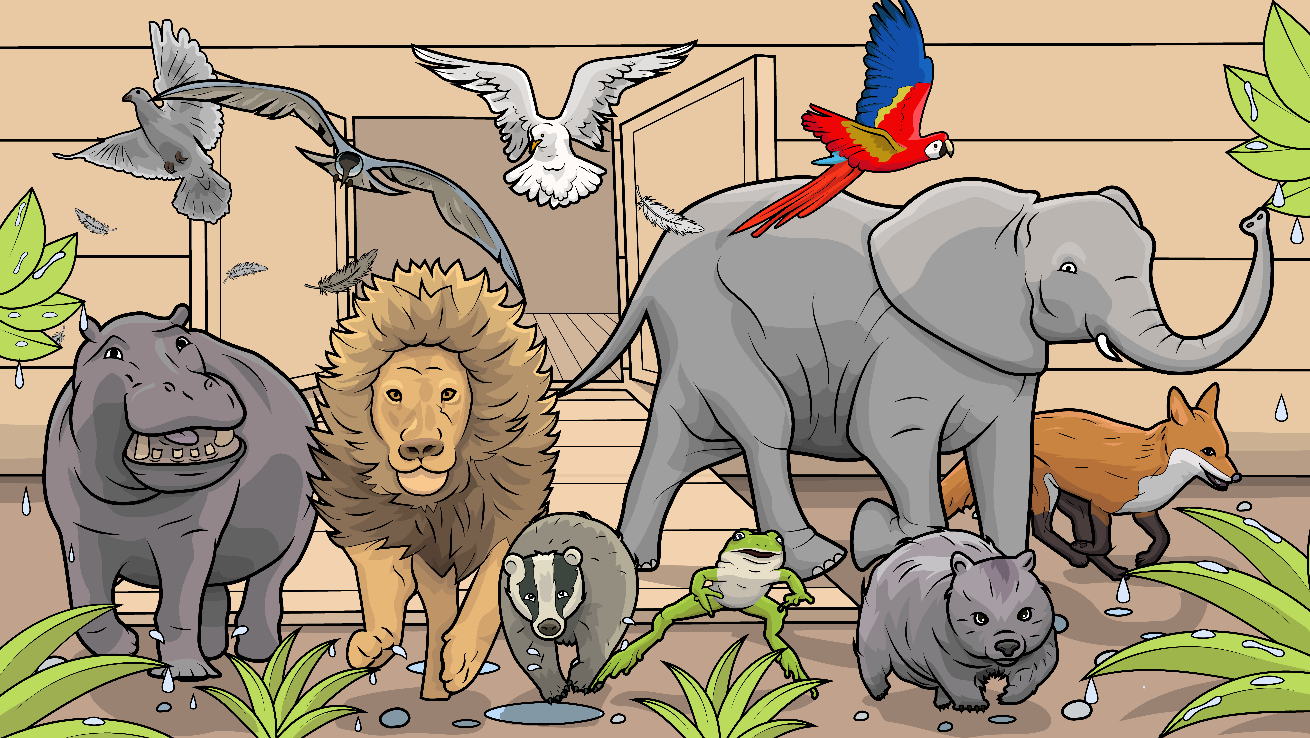 and a flip and a flap and a clip and a clap
and a wish and swish and splash and a splish
and a flip and a flop and plip and a plop...
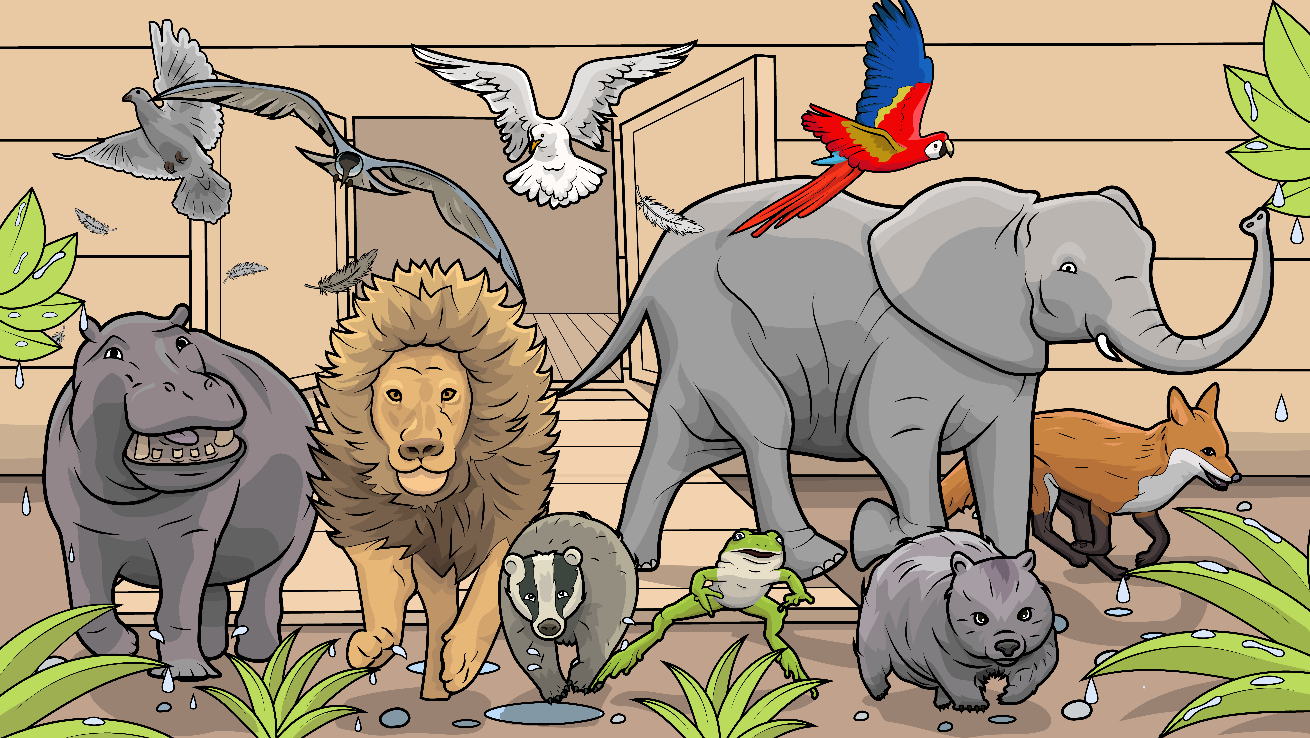 …and the animals all went off that ship, and the animals all went off.
And in that sky, a rainbow grew
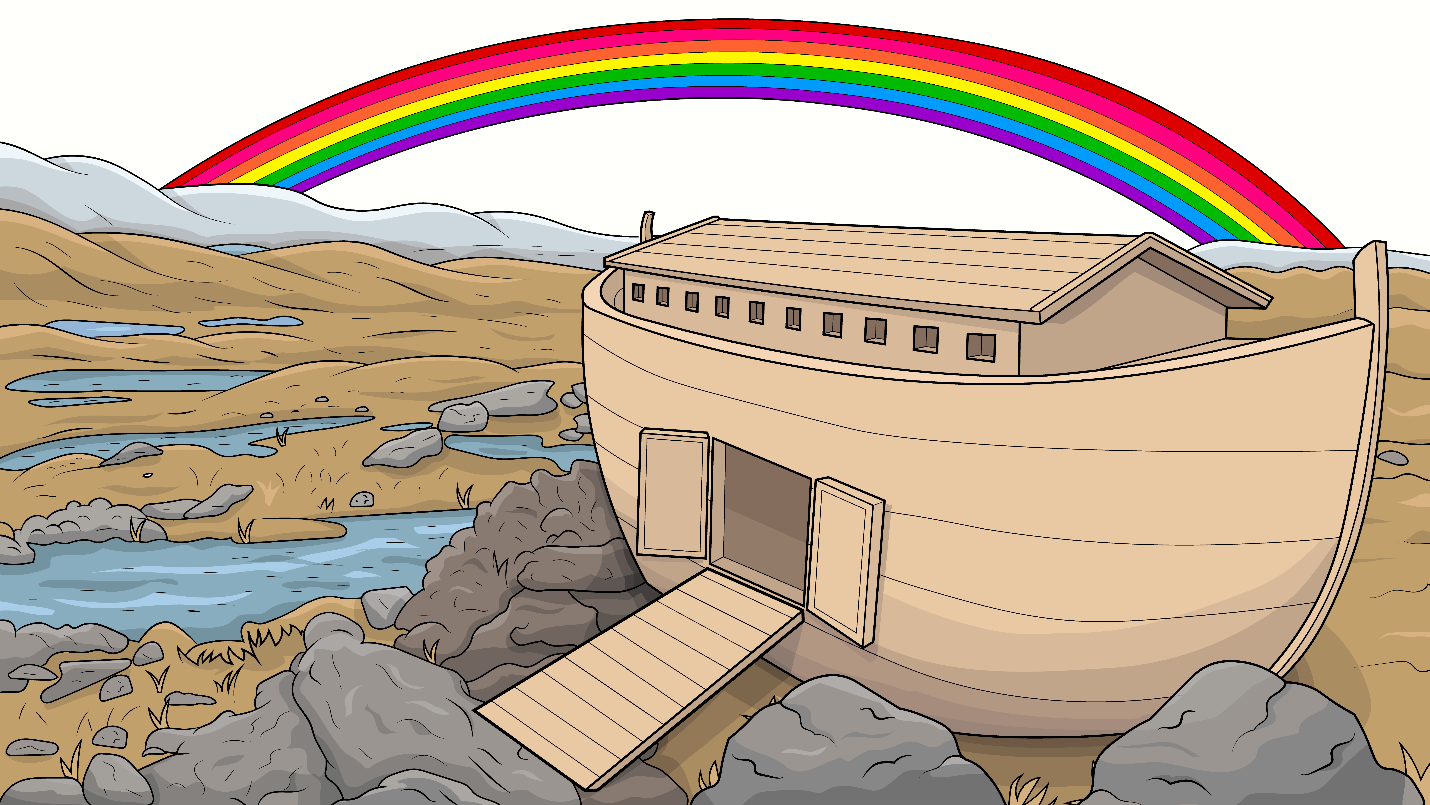 with green and pink of every hue.
With a red and a blue and a yellow too,
God put his rainbow in the sky.
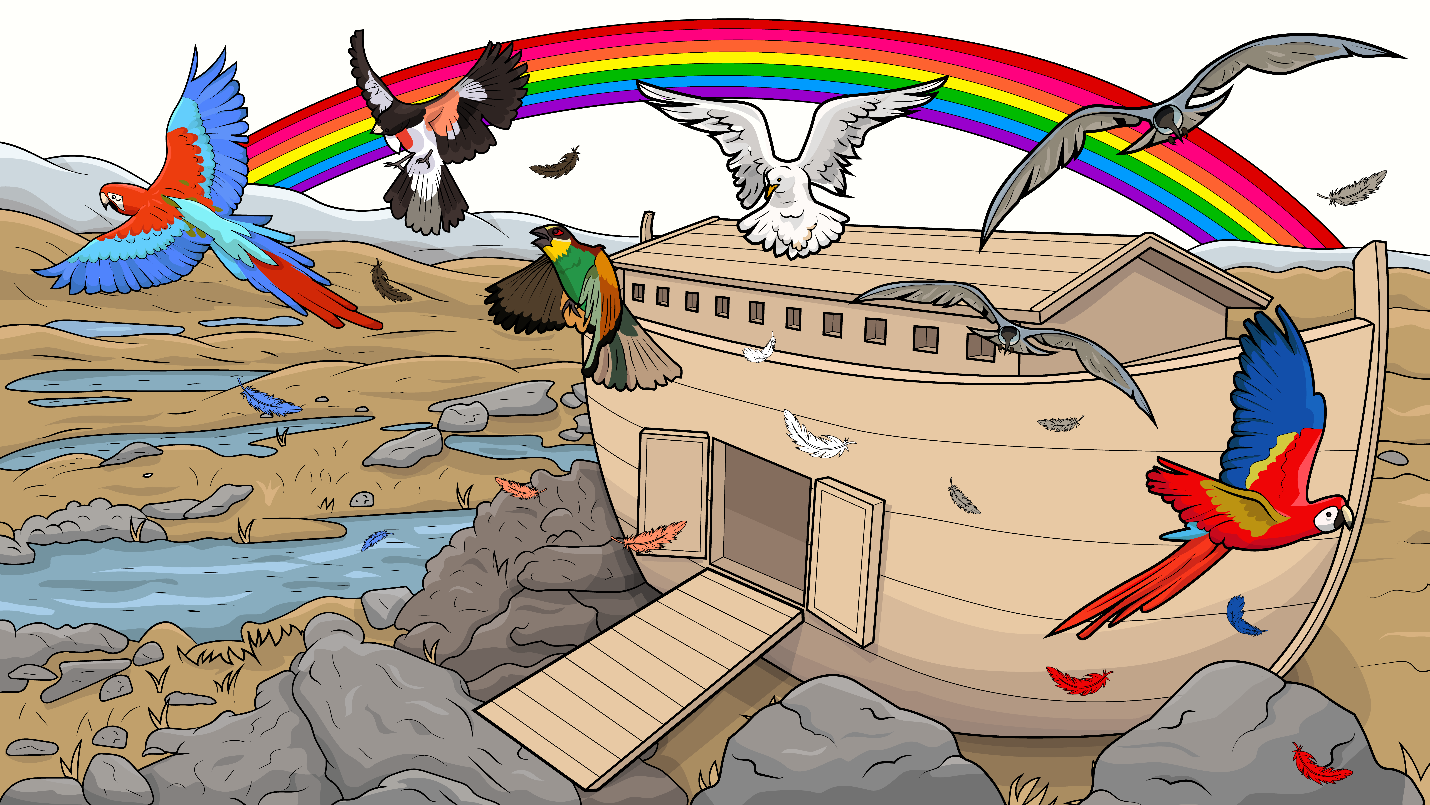 And the animals all went home.
And the animals all went home.
The End
Song lyrics: Carol Hale
Song arrangements and singer: Steffi VornBerger
Illustrations: Ivan Mader
Power Point arrangements: Steve March
www.EasyReadEnglish.com
www.EZReadEnglish.org/Lower-Levels
Another important teaching tool… 
Easy Breezy Reading   (https://www.easybreezyreading.com)
Designed to help new, struggling, and especially dyslexic learners, Easy Breezy Reading is broken up into Laughing Letters and Funny Phonograms. Both tools use illustrated patterns that mimic the shapes of the letters to give your students one more sense to link the phonetic sound of the letters.
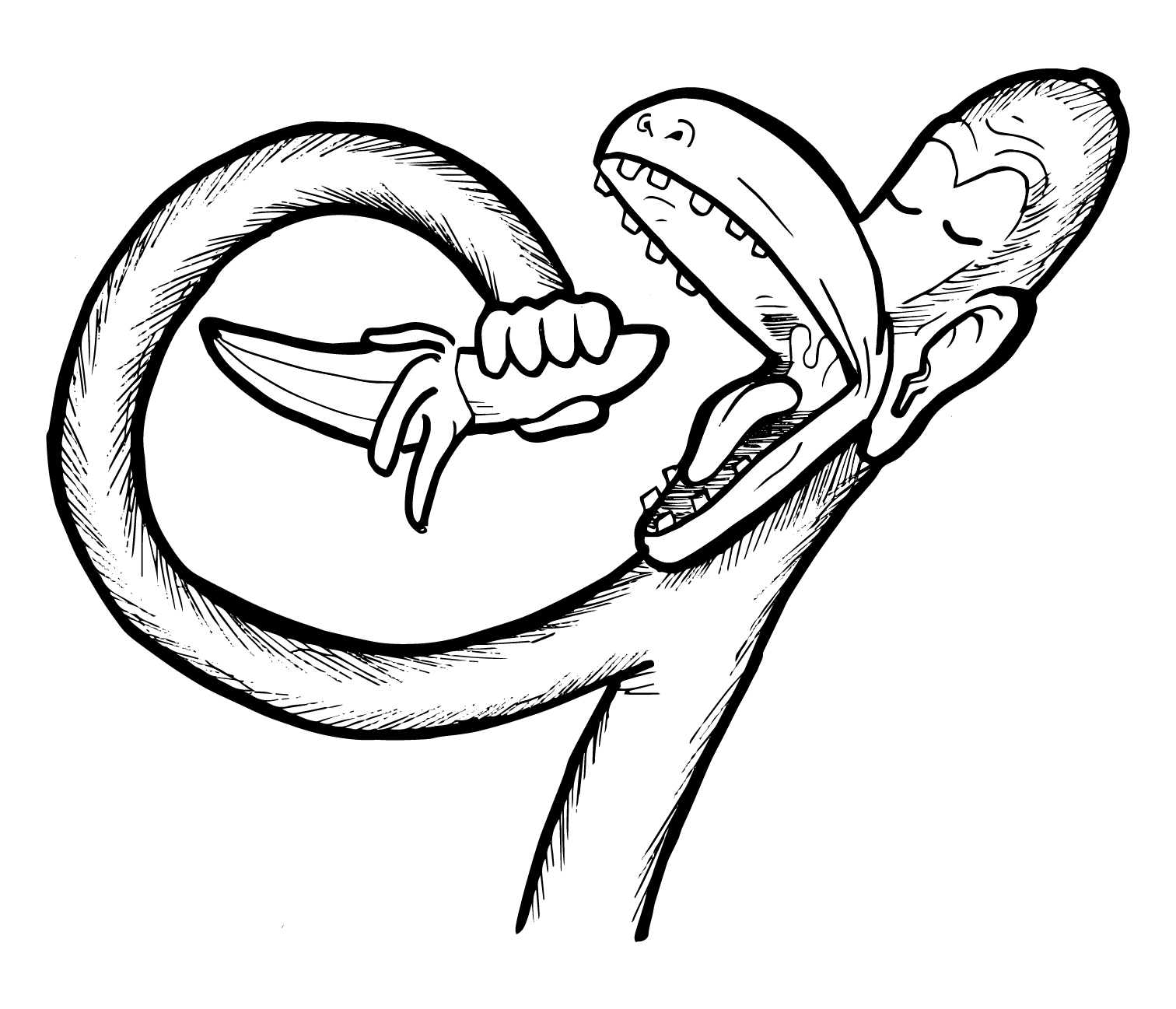 ey
monk
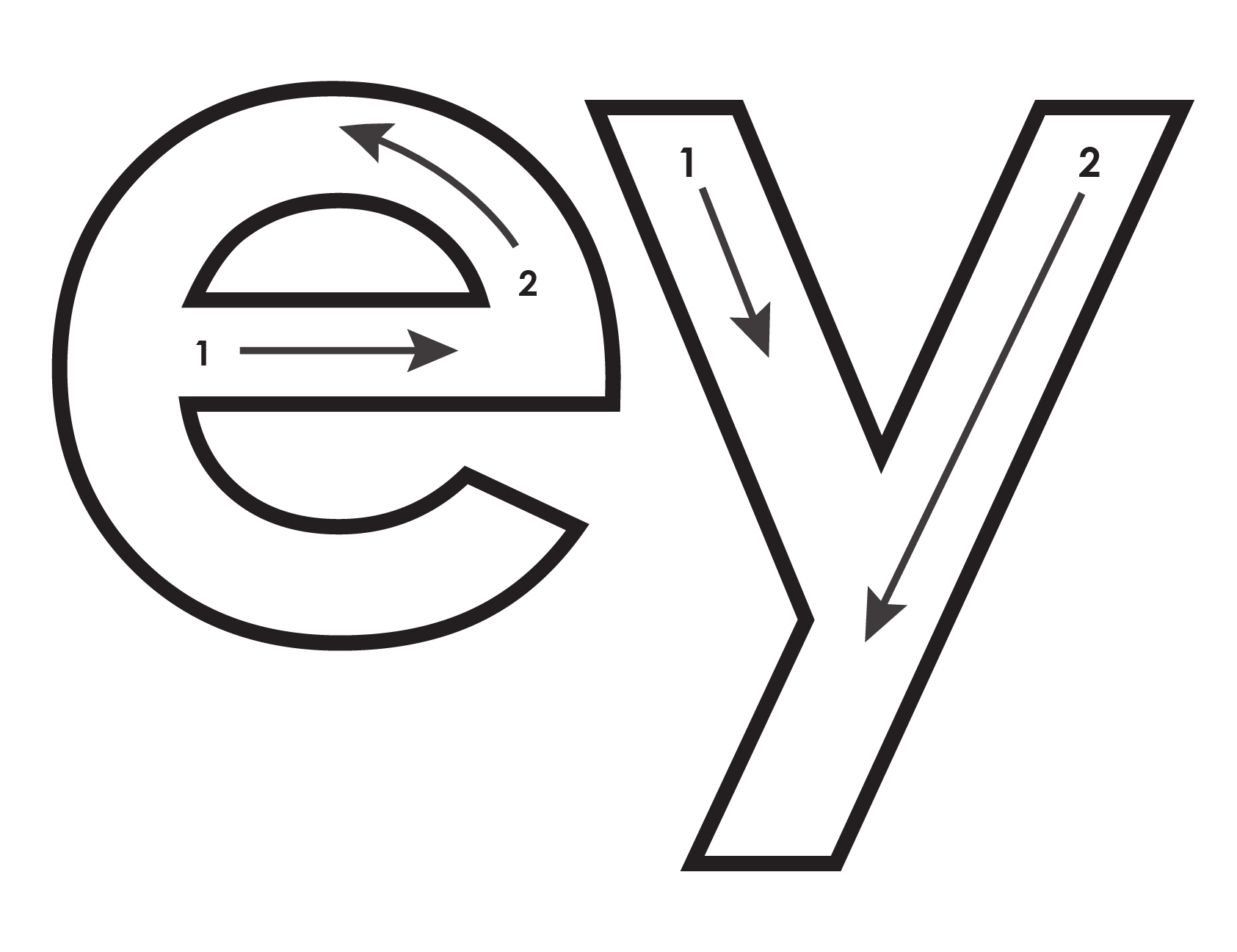 Our scope and sequence matches Easy Read English Lower Levels. Progressing through the Easy Breezy Reading curriculum is sure to accelerate your students’ comprehension of the written English language.
You can procure Laughing Letters or Funny Phonograms through our website.
https://www.easybreezyreading.com/curriculum